ania
 
Mercredi 6 juin 2018
1
Pourquoi MAI ?
Pourquoi Medef Accélérateur d’Investissement – MAI ?
Pourquoi MAI ?
Pour augmenter le nombre d’ETI en France.
Constat : 140 000 PME versus 5 500 ETI en France.
Pour accélérer la relance de l’investissement dans les PME françaises.
Constat : Redémarrage de l’activité économique et retour de la confiance.
Pour renforcer la structure financière des PME.Constat : Dans un contexte de politiques monétaires accommodantes (liquidités abondantes, taux bas), un renforcement de la structure financière des PME est nécessaire pour consolider leur croissance.
Pour aider les PME à trouver les outils de financement adaptés à leur croissance.
Constat : Grande diversité d’outils de financement et d’acteurs (banques, fonds d’investissements, plateformes de financement participatif, BPI France, Fonds régionaux,…) aux conditions d’octroi multiples.
2
Services MAI
2.1 préparation a la levée de fonds
Pourquoi Medef Accélérateur d’Investissement – MAI ?
Préparation a la levée de fonds
Une formation pour réussir sa levée de fonds :
Formation assurée par :
des partenaires bancaires (Banque Populaire, BNP Paribas, Caisse d’Epargne) et des sociétés de gestion et plateformes de financement participatif référencées sur MAI ;
des cabinets de conseils-audits (EY, Mazars) ;
Pacte PME. 
Dans l’ensemble des régions françaises ;
Session de 2 jours pour les dirigeants d’entreprises ;
Coût : 1000 euros HT.
Pourquoi Medef Accélérateur d’Investissement – MAI ?
Préparation à la levée de fonds
Programme de formation :
JOUR 1 : Le Business plan et le Plan de trésorerie
Avec l’apport de Mazars et d’EY.
JOUR 2 : Les Outils de financement et la Stratégie de développement.
Panorama des outils de financement - Préparation du dossier de levée de fonds.Avec l’apport de banques, fonds d’investissement, plateformes de financement participatif.
Quelle stratégie de développement adopter ? Avec l’apport de Pacte PME.
Pourquoi Medef Accélérateur d’Investissement – MAI ?
Préparation a la levée de fonds
Calendrier 2018 des formations mai :
14-15 juin : Dijon
2-3 juillet : toulouse
10-11 juillet : marseille
17-18 juillet : paris
11-12 septembre : lille
25-26 septembre : nantes
9-10 OCTOBRE : RENNES
23-24 OCTOBRE: MONTPELLIER
6-7 NOVEMBRE : STRASBOURG
20-21 NOVEMBRE : ORLEANS
4-5 DECEMBRE : TOURS
18-19 DECEMBRE : NICE
2.2 mise en relation avec des financeurs
Pourquoi Medef Accélérateur d’Investissement – MAI ?
Mise en relation avec des financements adaptés
UNE OFFRE DE FINANCEMENT DIVERSIFIÉE
28 fonds de dettes et de fonds propres, nationaux et régionaux, gérés par  :
Les sociétés de gestion : 
Acofi, BNP Paribas, Eiffel Investment Group, Humanis Gestion d’actifs, Idinvest, IXO Private Equity, Lyxor, Muzinich, Normandie Participations, Omnes Capital, Siparex, Tikehau, Solutions Fiducie, Soridec, Widoowin – M Capital ;
Les plateformes de financement participatif : Credit.fr, Finple, Lendix, Lendopolis, Look&Fin, SmartAngels, WeShareBonds, Wiseed.
UNE MISE EN RELATION SIMPLE ET RAPIDE 
En quelques minutes, l’entreprise est mise en relation avec une sélection de fonds susceptibles de répondre à son besoin.
Pourquoi Medef Accélérateur d’Investissement – MAI ?
Mise en relation avec des financements adaptés
CRITÈRES D’ÉLIGIBILITÉ :

Un chiffre d’affaires compris entre 250 000 euros et 100 millions d’euros ; 

Plus de 3 ans d’existence ; 

Résidente en France ;

Un projet de développement à financer : développement à l’international, croissance externe, montée en gamme, digitalisation, robotique, transmission… ;

Solvable - note Banque de France inférieure à 6.
3
Statistiques
statistiques
6 mois après le lancement de mai :
8500 visites sur le site ;
600 dossiers de demande de financement déposés sur le site ;
90 dossiers orientés vers les financeurs partenaires ;
4 entreprises financées :
Exemple d’une entreprise financée : Metalliance :
PME industrielle de Saône-et-Loire ; 24 millions d’euros de CA ; 120 salariés ;
Dette levée : 500 000 euros chez WeShareBonds pour financer le développement commercial d’un nouveau produit innovant, qui avait été financé par un prêt BPI et plusieurs banques locales.
Medef Accélérateur d'investissement
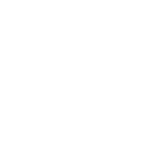 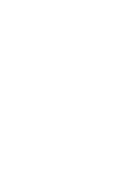 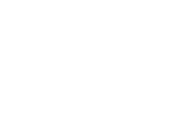 55 Avenue Bosquet, 75007 Paris
www-mai-croissance.com
+33 (0)1 53 59 16 82
contact@mai-croissance.com
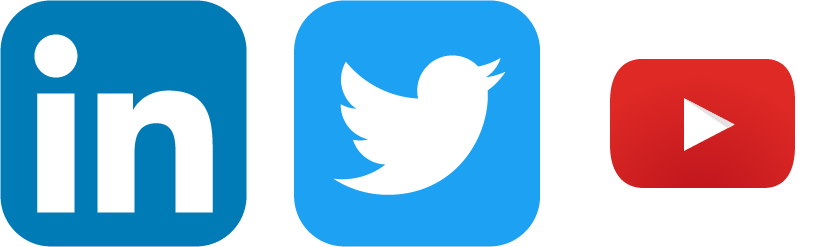